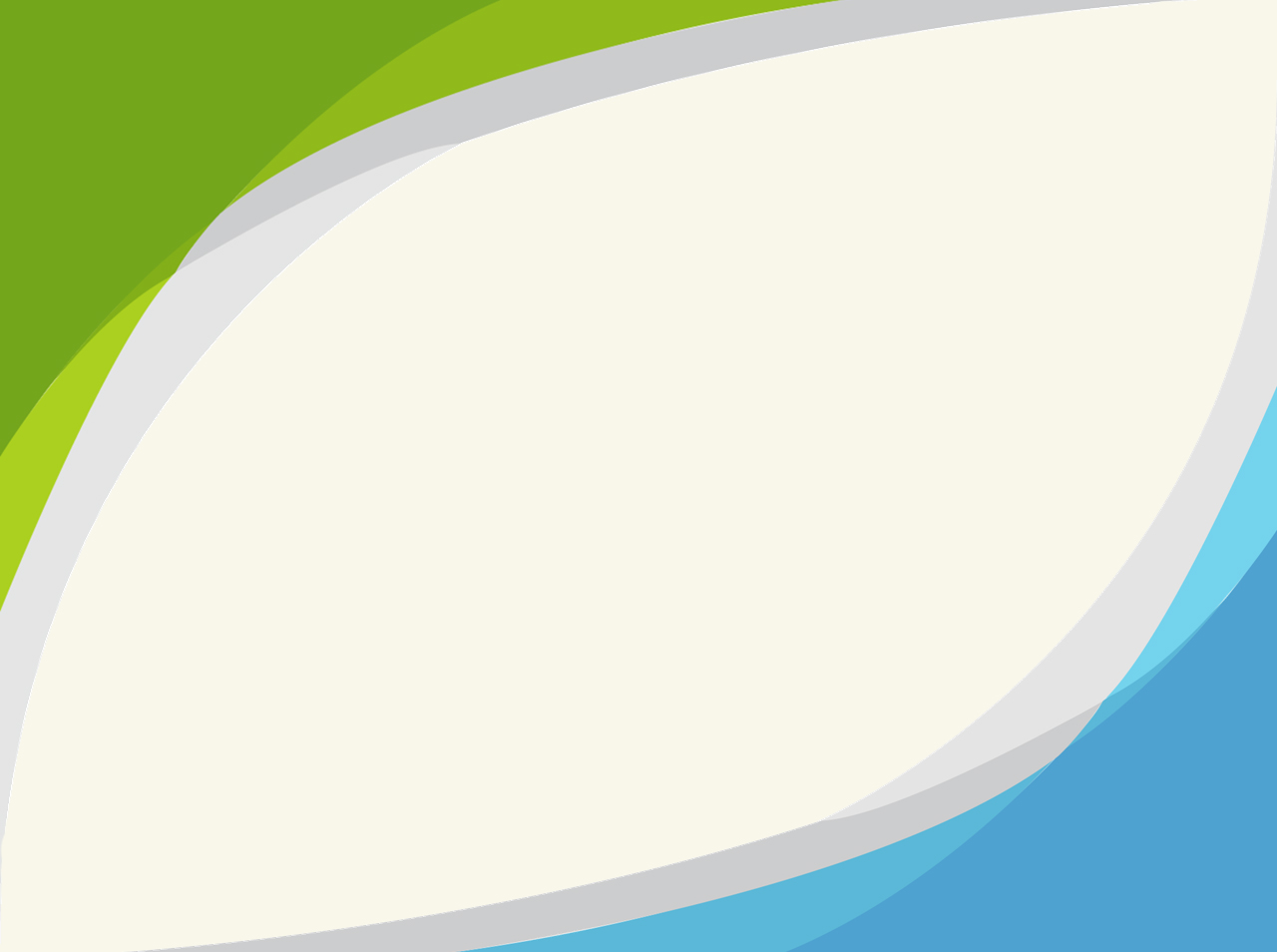 자료는
물체험시설 수질검사 결과
곡성군에서는 해당되지 않는 목록임을 알려드립니다.
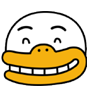 즐거운 하루 되세요
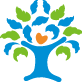 곡성군 상하수도사업소 상수도팀